การเขียนโปรแกรมแบบวิชวลเบื้องต้น
อาจารย์สมเกียรติ ช่อเหมือน 
สาขาวิชาวิศวกรรมซอฟต์แวร์ คณะวิทยาศาสตร์และเทคโนโลยี
(tko@webmail.npru.ac.th)
เนื้อหาการเรียนรู้
การเขียนโปรแกรมคอมพิวเตอร์
การออกแบบส่วนติดต่อผู้ใช้งาน
การเชื่อมโยงเหตุการณ์กับฟังก์ชันการทำงาน
พื้นฐานการเขียนโปแกรมเชิงวัตถุ
แพลตฟอร์มในการเขียนโปรแกรมแบบวิชวล
เครื่องมือในการเขียนโปรแกรมแบบวิชวล
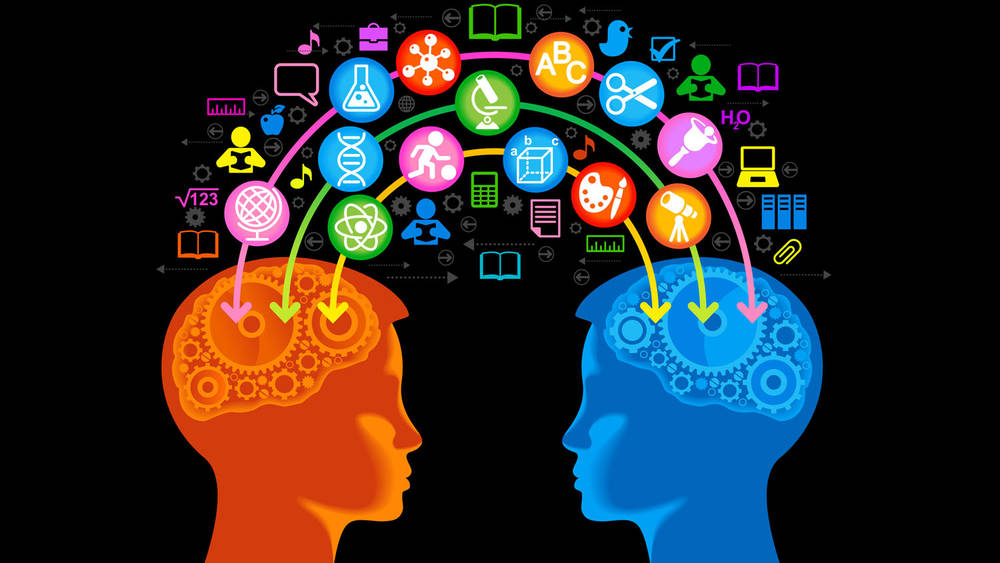 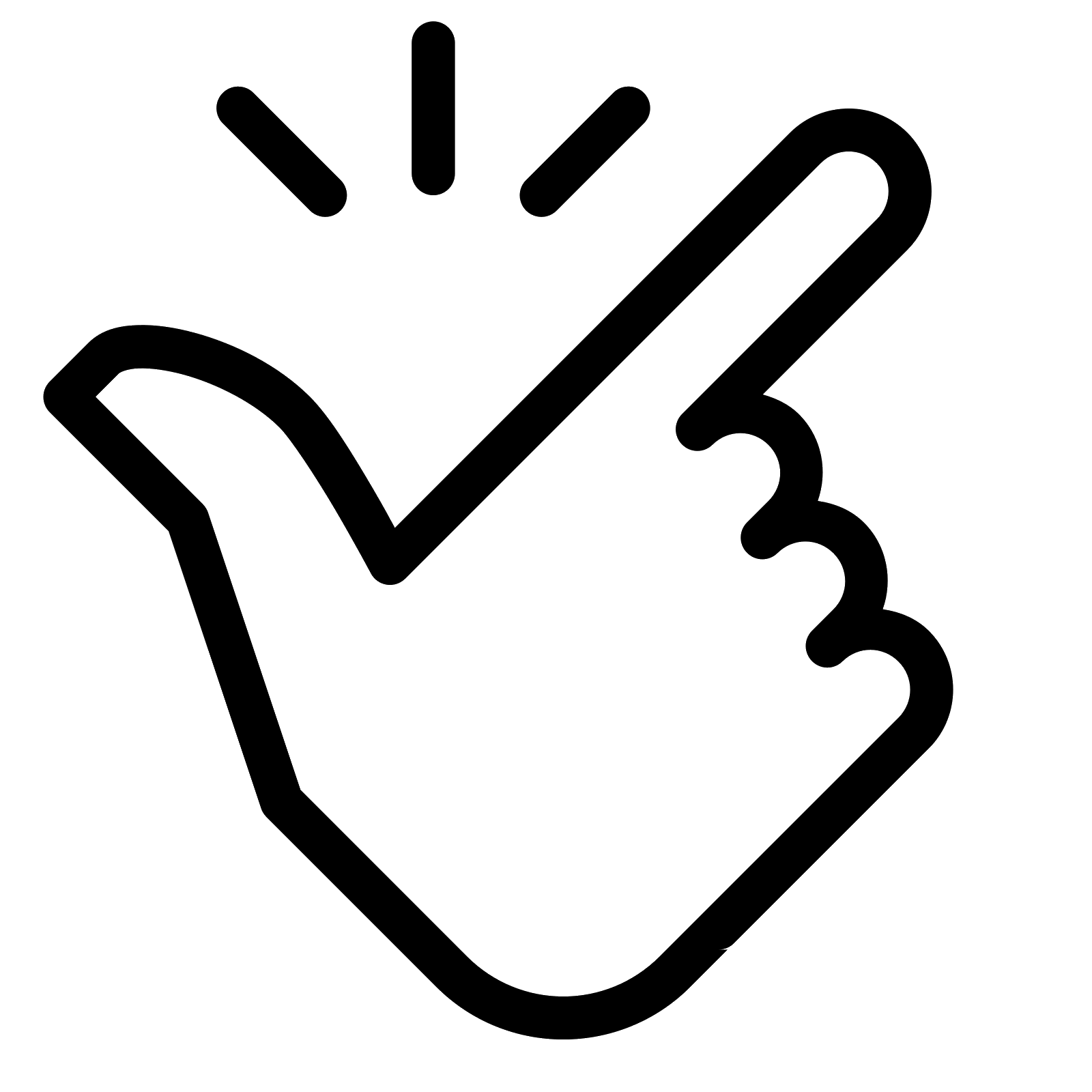 https://norsensus.no/workshop-on-visual-education-cultural-advertising-and-creative-thinking/
https://icons8.com/icon/53376/easy
การเขียนโปรแกรมคอมพิวเตอร์ (programming)
การใช้ภาษาคอมพิวเตอร์สั่งคอมพิวเตอร์ให้ทำงานตามที่ต้องการ
ภาษาคอมพิวเตอร์ (computer language)
การสร้างชุดคำสั่ง (code)
การแปลภาษา (complier & interpreter)
ภาษาเครื่อง (machine code) 
ออบเจ็กต์โค้ด (Object code)
โปรแกรมที่นำไปติดตั้งและใช้งาน (install program)
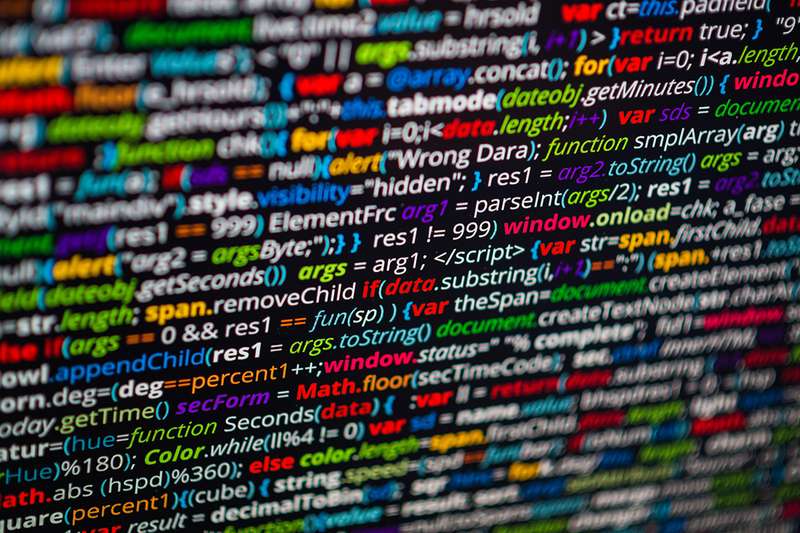 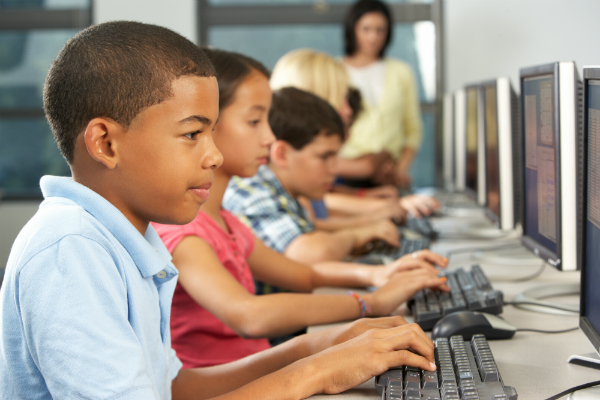 https://www.newscientist.com/article/mg23331144-500-ai-learns-to-write-its-own-code-by-stealing-from-other-programs/
https://www.prodigygame.com/blog/ways-to-use-technology-in-the-classroom/
การออกแบบส่วนติดต่อผู้ใช้งาน (GUI)
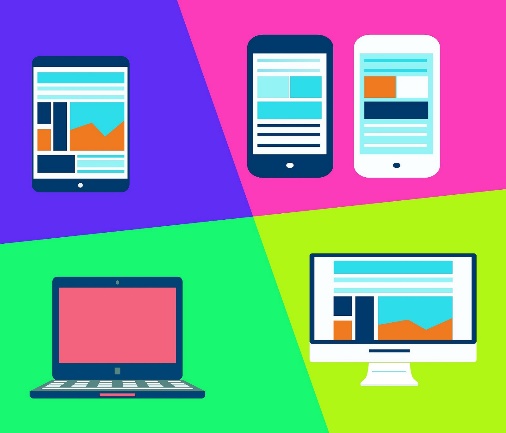 ส่วนติดต่อผู้ใช้ (user Interface)
การควบคุมการทำงานผ่านหน้าจอ (user control)
การเชื่อมโยงเหตุการณ์กับการทำงาน (event-driven)
การจัดการองค์ประกอบของโปรแกรมแบบกราฟิก
แทนการเขียนชุดคำสั่งแบบข้อความ
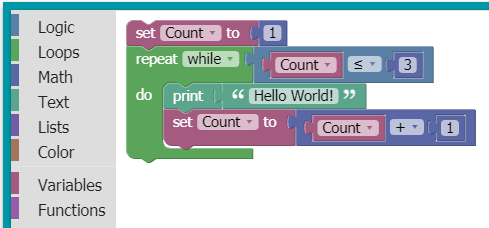 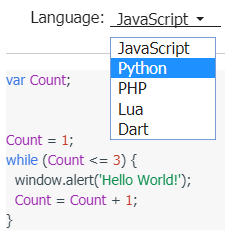 https://medium.theuxblog.com/what-the-heck-is-user-interface-design-82c3d2a30588
https://developers.google.com/blockly/
การควบคุมการทำงานผ่านหน้าจอแบบกราฟิก
การใช้ส่วนควบคุมการทำงานผู้ใช้ (User Control) ต่างๆ 
กำหนดคุณสมบัติและเปลี่ยนแปลงคุณลักษณะของออบเจ็กต์
การตรวจจับเหตุการณ์ทำงานของผู้ใช้
การทำงานที่โต้ตอบผู้ใช้งาน (interactive)
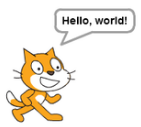 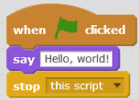 https://en.wikipedia.org/wiki/Visual_programming_language#/media/File:Scratch_2.0_Screen_Hello_World.png
การเชื่อมโยงเหตุการณ์กับฟังก์ชันการทำงาน
เหตุการณ์ที่กำหนดให้ทำงาน


ฟังก์ชันการทำงาน
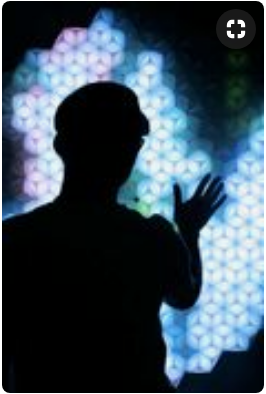 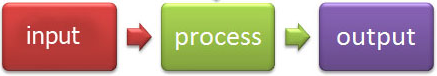 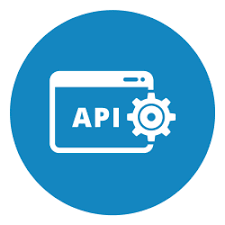 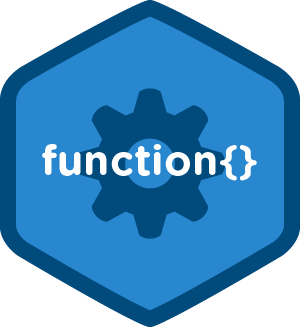 https://www.pinterest.com/pin/451697037611892313/
http://www.teach-ict.com/ks3/computing/logic/input_process_output/miniweb/index.html
http://chittagongit.com/icon/api-icon-4.html
พื้นฐานการเขียนโปแกรมเชิงวัตถุ
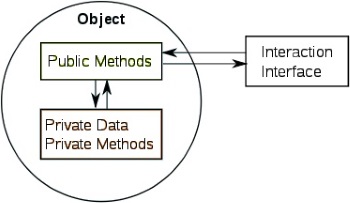 แพ็กเกจไลบรารี
คลาส
แอตทิบิวต์ หรือ ฟิลด์
เมธอด
ออบเจ็กต์
อีเวนต์ เชื่อมโยงเหตุการณ์                                               กับอินเตอร์เฟซ
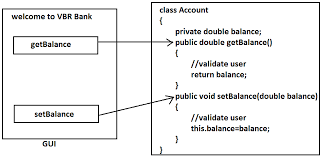 http://bucarotechelp.com/program/vb/85031602.asp
http://java.scjp.jobs4times.com/oops.htm
แพ็กเกจไลบรารี (package Library)
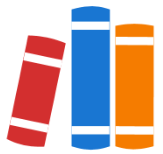 การจัดเก็บกลุ่มของคลาสในรูปแบบไฟล์
ช่วยในการนำกลับมาใช้ซ้ำและง่ายต่อการปรับปรุง
ช่วยให้ง่ายต่อการบริหารจัดการคลาส (Class Library)
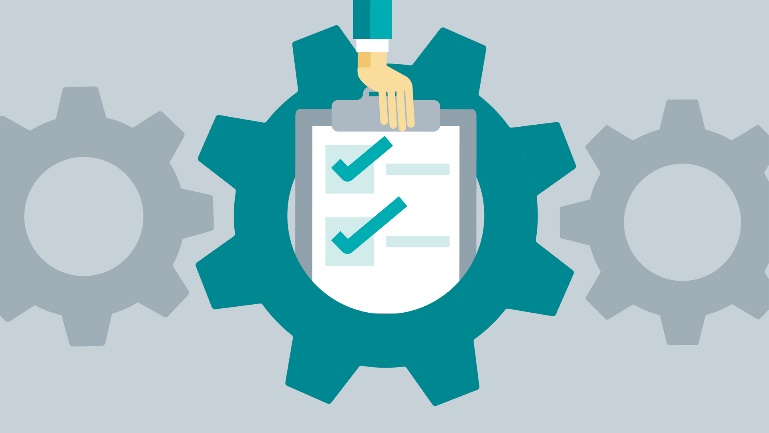 https://www.lynda.com/Leadership-Management-tutorials/Management-Tips-Weekly/126132-2.html
ภาษาคอมพิวเตอร์และกรอบงาน
.NET Framework (C++, C#, VB, F#)
Windows, Web, WebService, DB
Java EE (Java)
Andriod, smartphone, SmartTV, 
ios Framework (Swift and Objective-C)
iOS, macOS, tvOS, watchOS
Cocoa Touch Framework
Ionic Framework
php framework (php)
CodeIgniter
Laraval
embedded frameworks (C)
Arduino
Google Cloud frameworks
Google Application
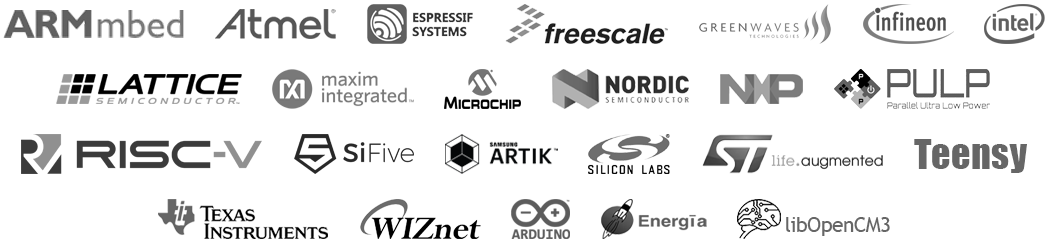 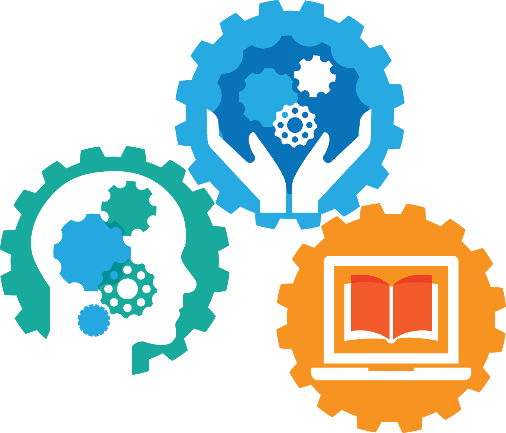 https://standards.aasl.org/framework/
https://platformio.org/frameworks
แพลตฟอร์มในการเขียนโปรแกรมแบบวิชวล
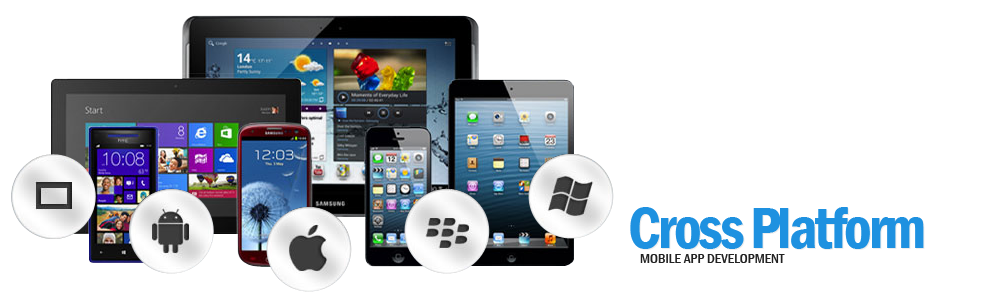 https://sites.google.com/site/tinnamin5712612007/kham-phaeltfxrm-cross-platform
แพลตฟอร์มในการเขียนโปรแกรมแบบวิชวล
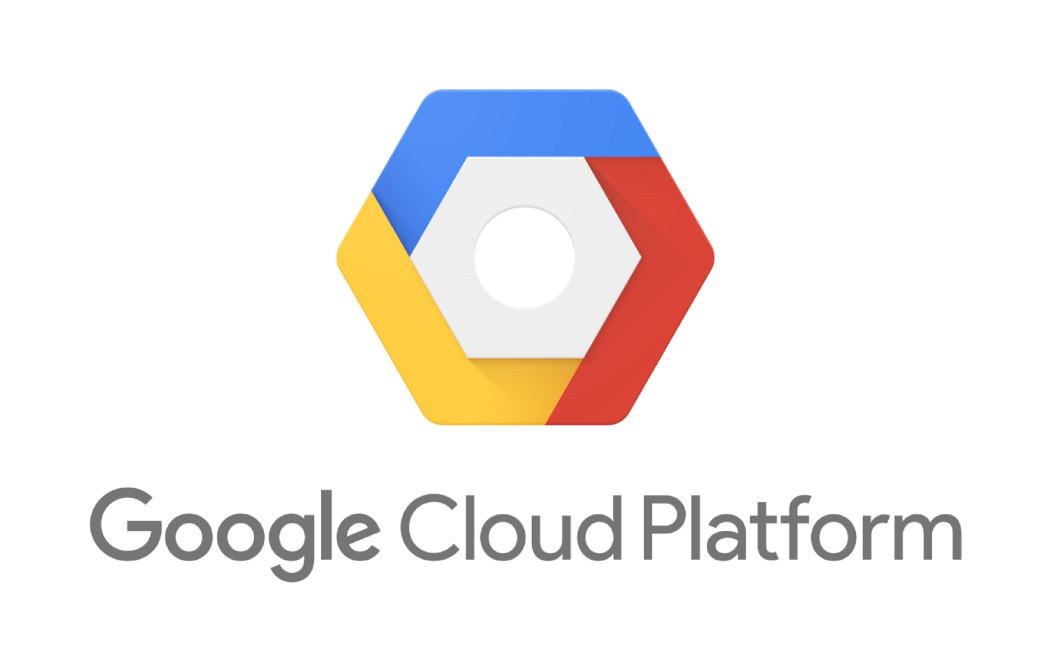 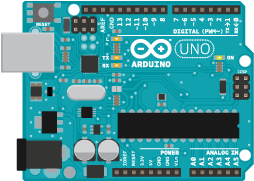 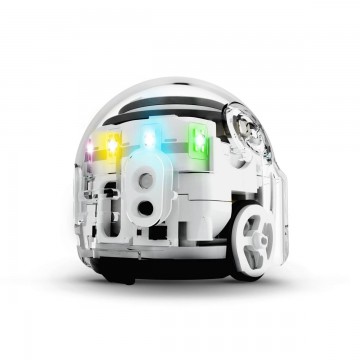 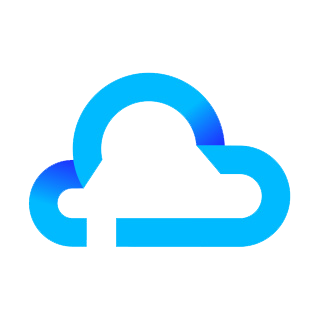 https://sites.google.com/site/tinnamin5712612007/kham-phaeltfxrm-cross-platform
https://www.generationrobots.com/en/402788-ozobot-evo.html
https://www.accenture.com/us-en/cloud-index
Integrated Development Environment or IDE
เครื่องมือที่ช่วยในการพัฒนาโปรแกรมโดยมีสิ่งอำนวยความสะดวกต่างๆ เช่น กำหนดชุดคำสั่ง Compile, Run, deploy
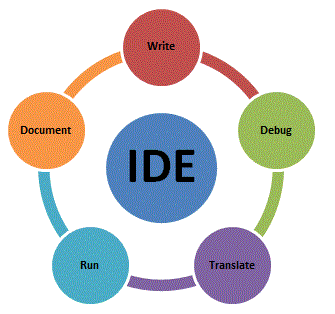 https://pantip.com/topic/34481400
เครื่องมือในการเขียนโปรแกรมแบบวิชวล
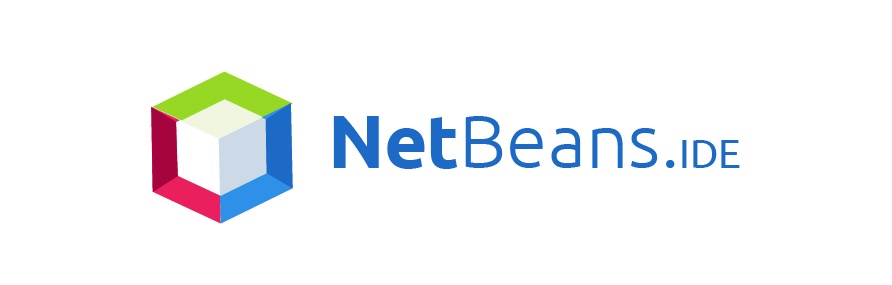 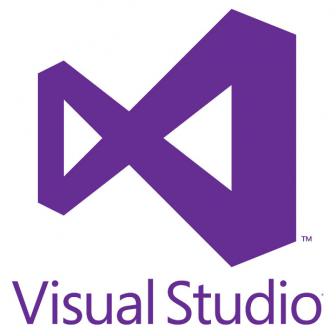 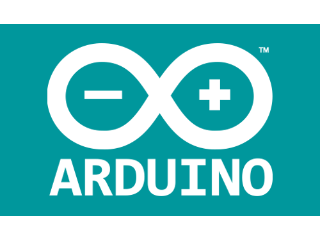 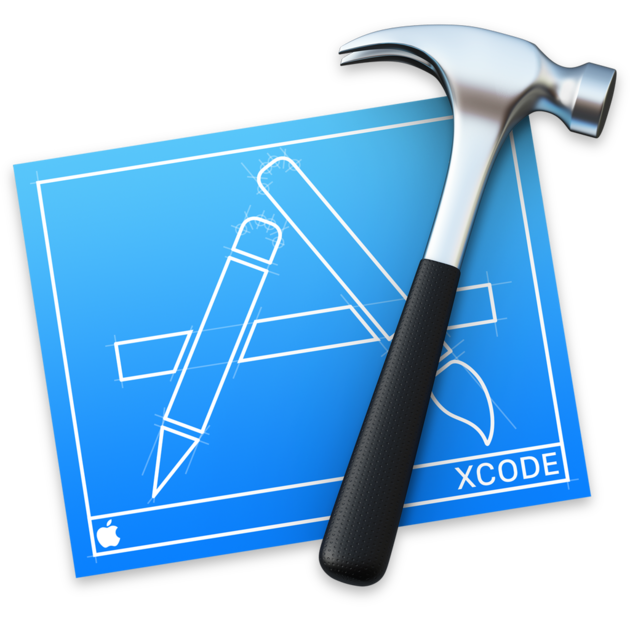 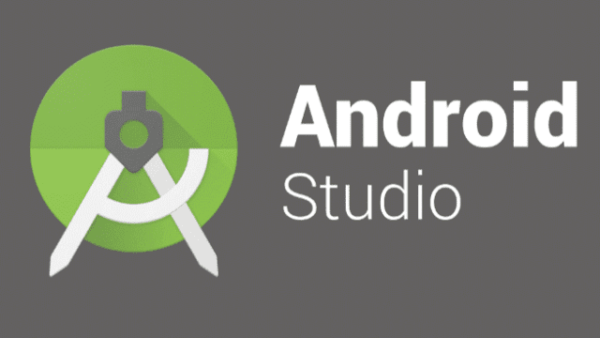 https://shop.thaiware.com/2167-Visual-Studio-Pro-2017.html
เครื่องมือในการเขียนโปรแกรมแบบวิชวล (ออนไลน์)
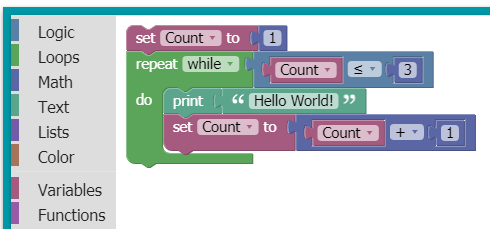 Google for Education : Blockly
นำ Blockly ไปสร้าง
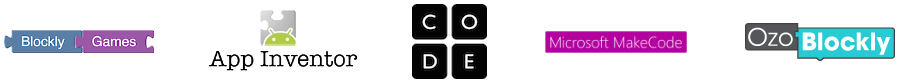 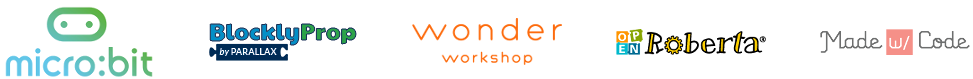 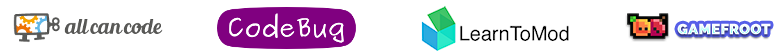 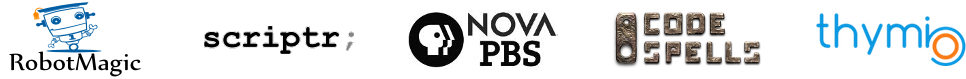 https://scratch.mit.edu/projects/editor/?tutorial=getStarted
https://developers.google.com/blockly/
สรุปท้ายบท
การเขียนโปรแกรมโดยเริ่มจากการออกแบบหน้าจอ
การควบคุมและโต้ตอบกับผู้ใช้
การเขียนโปรแกรมสำหรับแต่ละส่วนของหน้าจอ 
การนำแพ็กเกจไลบรารีมาใช้ตามหลักการเชิงวัตถุ
การใช้สภาพแวดล้อมและเครื่องมือที่เหมาะสม                        ในการพัฒนาโปรแกรมตามแพลตฟอร์มต่าง ๆ ได้ง่าย และรวดเร็ว
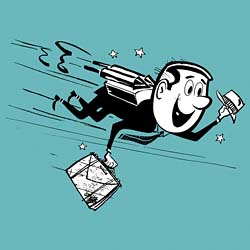 http://www.softbankthai.com/Article/Detail/7849